Microgravity Wine
Max Holden & Paige D’Andrea
Chaminade College Preparatory
Medtronic
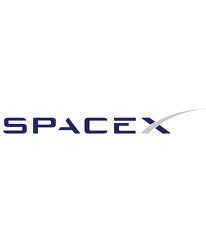 Creating our Idea
Fermenting grape juice
Lack of oxygen causes fermentation which creates ethyl alcohol
Grape juice reacts with yeast in order for fermenting to take place
Formalin is used to stop the chemical process in order to get exact results so both experiments ferment the same amount of time
Experiment Description
Main volume of the experiment is filled with grape juice
One small glass vile is filled with yeast and will be broken first to react with the grape juice. It will ferment for five days before stopped.
The other small vile is filled with formalin and will be broken second to react stop the reaction.
Amount of Materials
First in order to decide the ratio of wine to grape juice in a fermentation process we looked up many different wine recipes and found the average ratio of grape juice to yeast.
 After that we had to see how much formalin was needed in order to stop the experiment. For that we used a chart of how much formalin is needed for the amount of liquid.
 We ran numerous tests in order to see how much we could use. The carbon dioxide would pop off the top because the build up of pressure. Finally we found the perfect amount so that after a 5 days the top would still remain on.
Testing the Carbon Dioxide Levels
In order to test the Carbon Dioxide levels we used a Titration Kit. 
A Titration kit measures the amount of dissolved Carbon dioxide. When something ferments the gas is constantly being given off. Which is why the experiment with more of the gas in it is the one that fermented more.
 We tested both to decide which one had the higher titration number.
Changing of the Testing
After trying to figure out a method using titration that would work before the carbon dioxide dispersed we finally found one. 
However due to the color of the wine it would no work.
 Which is why we decided to use both the weighing of sediment and to test the ethyl alcohol levels of both. Since alcohol is gradually made during fermentation the one with more alcohol is the one that fermented more.
Ground Samples
The two experiments that were run on the ground are having their ethyl alcohol levels tested, one after 6 hours of fermentation and one after 5 days. 
This should help us for our next experiment in order to get a better idea of the ideal time frame.
 We also are testing the sediment weight in order to see if that would be an ideal way to measure the amounts without expensive machinery or chemicals.
Space Samples
Since the one from the space station was prematurely stopped we are testing it against the sample we tested on the ground for 6 hours. 
We will be testing both ethyl alcohol levels and expect the one from the space station to have  a much higher alcohol level due to what we think is an increased fermentation rate.
Mission II
In order for our next mission to work way smoother we will be using white grape juice. The white grape juice will make the experiment testable by the Titration kit. We will also be adjusting our timeline to find the optimal length of fermentation based off of what we learned about it in this experiment. Other than these things the basic concept of the experiment will remain the same.
Thanks To
Mrs. McIntyre 
Susan McConnell 
Medtronic 
Chaminade College Preparatory
Both our Families 
Rest of the Chaminade Faculty